2016年
CHINADAILY.COM IS THE LARGEST 



providing news, business information, BBS
learning materials. The Website has channels as China
20XX年
CHINADAILY
providing news, business information, BBS
learning materials. The Website has channels as China
01
CHINADAILY
providing news, business information, BBS
learning materials. The Website has channels as China
2016年
02
2016年
CONTENT
CHINADAILY
providing news, business information, BBS
learning materials. The Website has channels as China
2016年
03
CHINADAILY
providing news, business information, BBS
learning materials. The Website has channels as China
2016年
04
1
CHINADAILY

providing news, business information, BBS
learning materials. The Website has channels as China
CHINADAILY
CHINADAILY
learning materials. The Website has channels as China
learning materials. The Website has channels as China
CHINADAILY
01
02
03
04
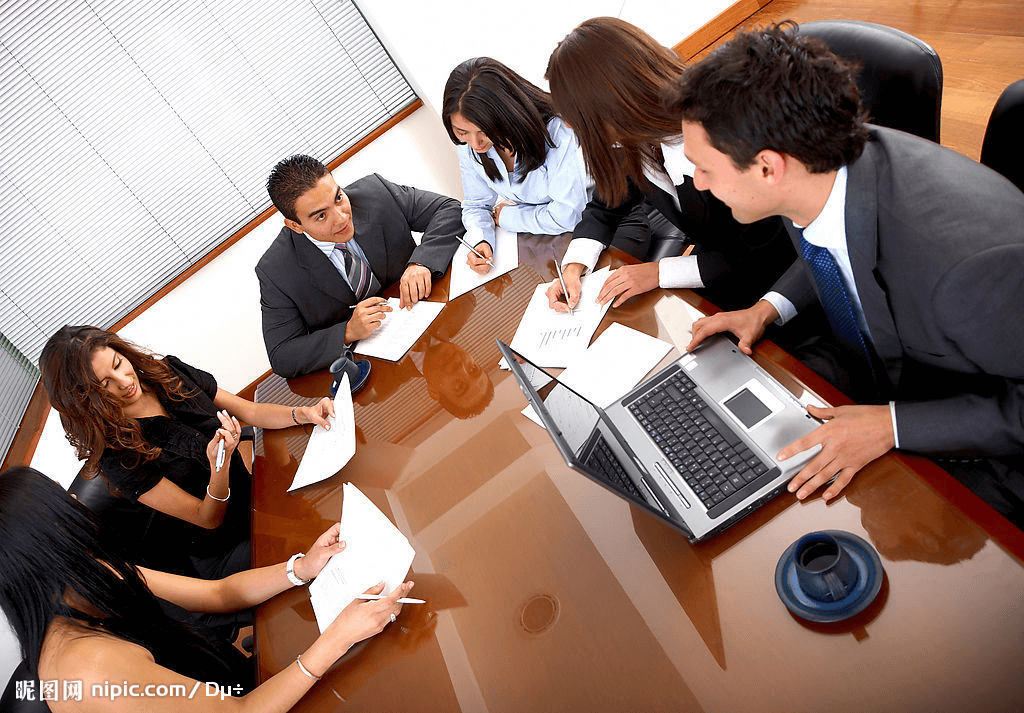 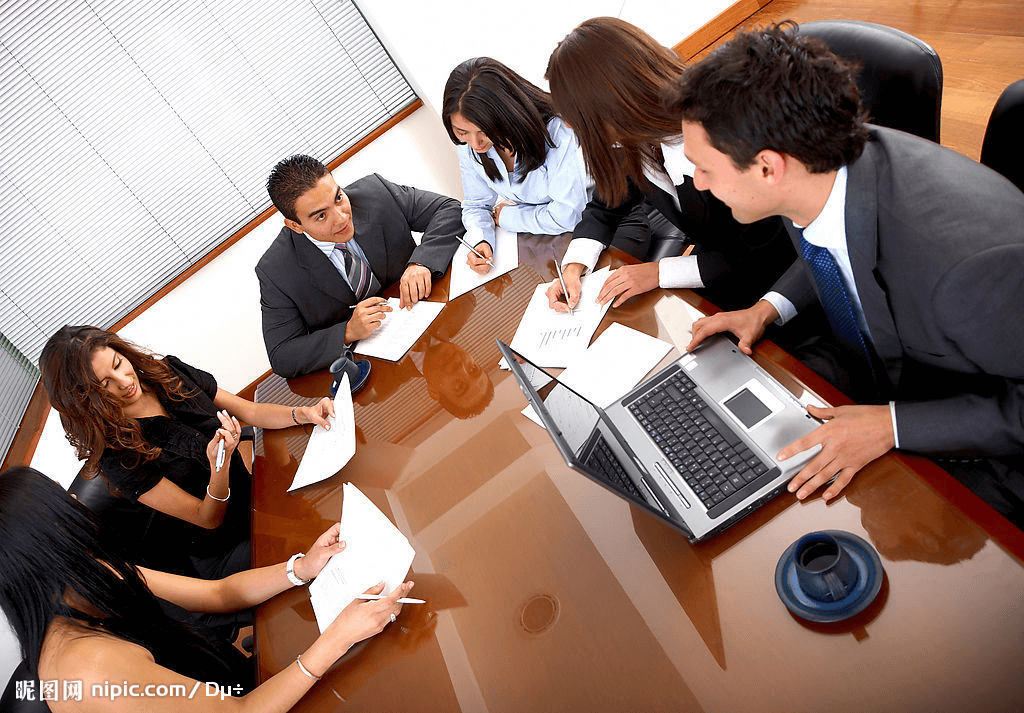 learning materials. The Website has channels as China
learning materials. The Website has channels as China
learning materials. The Website has channels as China
learning materials. The Website has channels as China
CHINADAILY
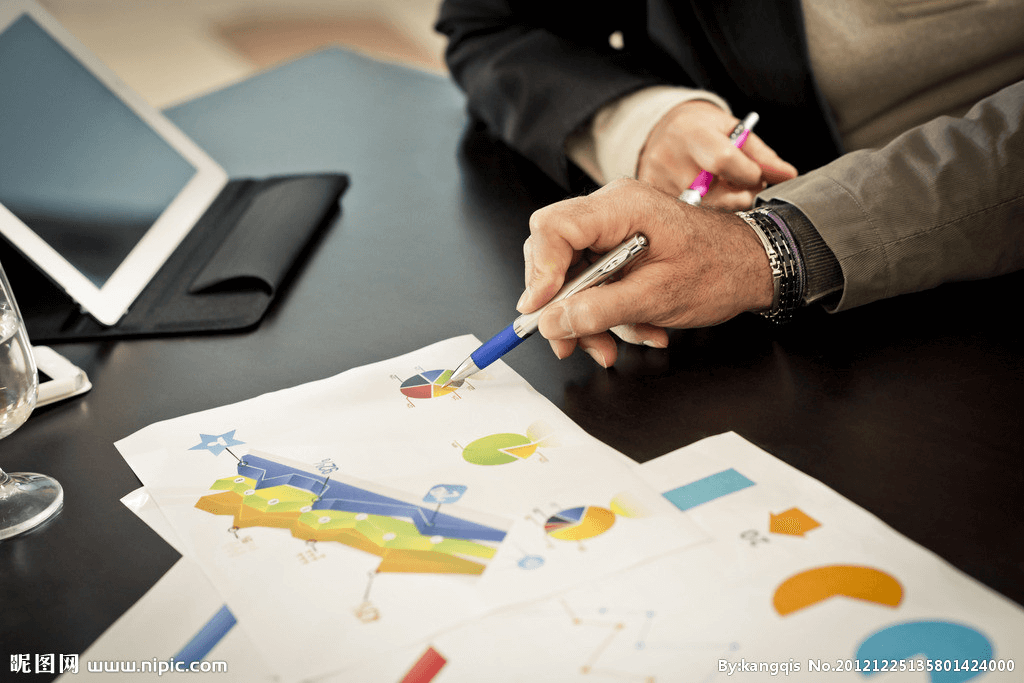 learning materials. The Website has channels as China
learning materials. The Website has channels as China
CHINADAILY
CHINADAILY

providing news, business information, BBS
learning materials. The Website has channels as China
2
CHINADAILY
providing news, business information, BBS
learning materials. The Website has channels as China
CHINADAILY
CHINADAILY
providing news, business information,
CHINADAILY
providing news, business information, BBS
learning materials. The Website has channels as China
CHINADAILY
providing news, business information, BBS
learning materials. The Website has channels as China
CHINADAILY
providing news, business information, BBS
learning materials. The Website has channels as China
CHINADAILY
providing news, business information, BBS
learning materials. The Website has channels as China
CHINADAILY
CHINADAILY
providing news, business information,
CHINADAILY
providing news, business information, BBS
learning materials. The Website has channels as China
CHINADAILY
providing news, business information, BBS
learning materials. The Website has channels as China
CHINADAILY
CHINADAILY
providing news, business information,
CHINADAILY
providing news, business information,
CHINADAILY
providing news, business information,
01
04
CHINADAILY
providing news, business information,
CHINADAILY
providing news, business information,
02
05
CHINADAILY
providing news, business information,
CHINADAILY
providing news, business information,
03
06
CHINADAILY
CHINADAILY
providing news, business information,
CHINADAILY
providing news, business information,
CHINADAILY
providing news, business information,
CHINADAILY
providing news, business information,
CHINADAILY
providing news, business information,
CHINADAILY
providing news, business information,
3
CHINADAILY

providing news, business information, BBS
learning materials. The Website has channels as China
CHINADAILY
CHINADAILY
providing news, business information,
CHINADAILY
providing news, business information,
CHINADAILY
providing news, business information,
CHINADAILY
providing news, business information,
CHINADAILY
CHINADAILY
providing news, business information,
CHINADAILY
providing news, business information,
CHINADAILY
providing news, business information,
CHINADAILY
providing news, business information,
CHINADAILY
providing news, business information,
CHINADAILY
providing news, business information,
CHINADAILY
CHINADAILY
providing news, business information,
01
CHINADAILY
providing news, business information,
CHINADAILY
providing news, business information,
02
03
CHINADAILY
providing news, business information,
CHINADAILY
providing news, business information,
CHINADAILY
providing news, business information,
04
CHINADAILY
providing news, business information,
CHINADAILY
providing news, business information,
CHINADAILY
providing news, business information,
2016年
THANK YOU


providing news, business information, BBS
learning materials. The Website has channels as China
20XX年
更多精品PPT资源尽在—优品PPT！
www.ypppt.com
PPT模板下载：www.ypppt.com/moban/         节日PPT模板：www.ypppt.com/jieri/
PPT背景图片：www.ypppt.com/beijing/          PPT图表下载：www.ypppt.com/tubiao/
PPT素材下载： www.ypppt.com/sucai/            PPT教程下载：www.ypppt.com/jiaocheng/
[Speaker Notes: 模板来自于 http://www.ypppt.com]